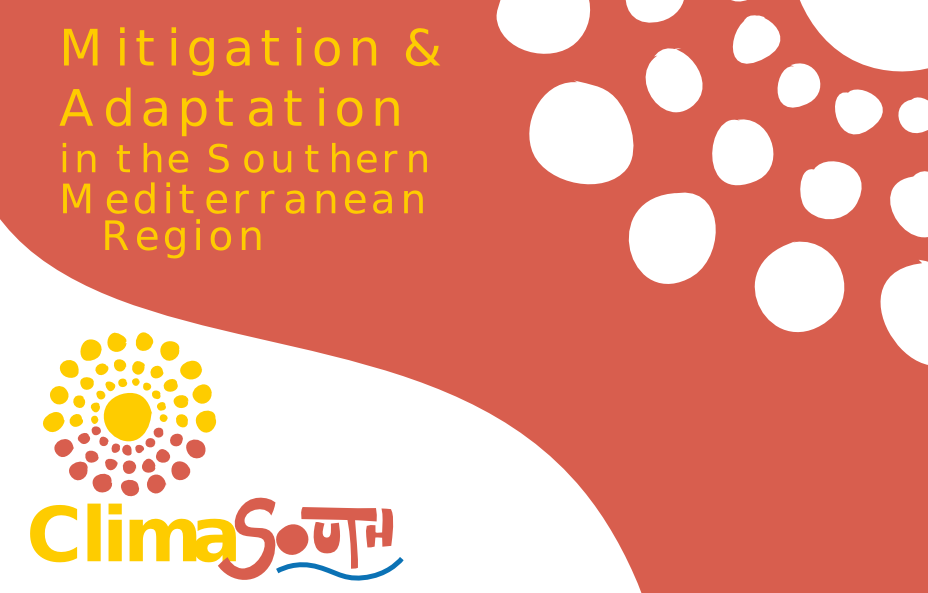 Proposal for regional mitigation bonds and loans to implement the Paris Agreement
May 2017, Barcelona
Casper Meeuwis Van der Tak
info@nutawa.com
Funded by the European Union
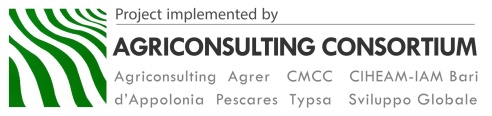 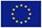 1
Background
Request for a report on climate finance:
How to provide climate finance?
How to benefit from climate finance?
2
Development idea
Green bonds
Climate bonds
Problem:




‘What if’ question: can the interest be climate related?
3
Mitigation loan - definition
Zero- or very-low-interest loans 
Invested in mitigation projects and programs in developing countries, 
Instead of yielding interest, provide as a return on the investment a share in the internationally transferred mitigation outcomes (ITMOs). 
Mitigation loan borrowers will typically be private sector entities, or in any case, non-sovereign borrowers.
4
Mitigation bond - definition
Zero- or very-low interest rate bonds, 
Proceeds of their issue are invested in a portfolio of mitigation loans.
Provide as a return on the investment a share in the mitigation results obtained, transferred as ITMOs. 
Provider of funds typically developed country governments – or developed country government should provide a carbon off-take at guaranteed price.
5
Return for a mitigation loan investor
Renewable energy project (wind)
6
Return for a mitigation loan investor
Energy efficiency project (Boiler replacement)
7
Equity IRR mitigation loan lender
Same assumptions, no tax:
Windpower project: 35% (up from 22.38%).
Tremendous impact on attractiveness of investing in mitigation projects
8
Problems addressed – bond investor
Under the Paris Agreement:
Need to provide climate finance 
Need to mitigate (NDC) and can chose to do this jointly with other countries.
Possibilities (see later) for sharing technology – technology transfer also required under Paris Agreement.
9
Problems addressed – mitigation loan taker
Increased incentive to mitigate
Access to finance
Access to technology (see later)
10
How is this different from CDM?
CDM (normally): 
Payment for CERs delivered
Extra revenues
Extra revenues may help in obtaining finance (security for banks, improvement financial ratios) but normally financing not part of the deal.

Mitigation bonds/loans
Finance is central to the concept.
Only for GHG emission reductions obtained through significant financing
Different quality of the commodity
11
Proposal: regional mitigation bond
Recommended to conduct a feasibility assessment on a proposal to issue a regional mitigation bond promoted by UfM and managed by an MDB. 
Proceeds of mitigation bond issue used to invest in mitigation projects the developing countries of the UfM, as mitigation loans.
Initially targeted amount: 200 million EUR proposed to test the concept.
Condition for countries to host mitigation loan-funded projects: willingness to share ITMOs from the funded projects.
12
Why UfM and MDB?
New instrument – dialogue needed to ensure that all participating parties agree and share a common vision.
Management is important. DD on proposals of mitigation projects submitted, financial engineering to blend with other financing sources (some cases)
Credibility is important, especially given the long term perspectives (see later) and the importance to show the viability of the proposed concept.
13
Alternatives and the future
Private sector initiative: mitigation loans triggered by a guaranteed off-take of ITMOs at a fixed price and authorization of private sector parties, provided that the private sector party provides a ‘substantial’ financial solution (e.g. all debt finance required).
Carbon bond and loans – as mitigation bonds and loans, but with a fixed amount of carbon each year per amount invested (more akin to interest rate). E.g. 5t CO2 / 1000 EUR invested rather than a percentage of all ITMOs generated.
Technology focused mitigation loans and bonds. Focused on financing mitigation technology demonstration projects, with sharing of ITMOs from the technology demonstration and replication projects (within an agreed timeframe).
14
Questions??
Also by e-mail: Casper Van der Tak
info@nutawa.com
casper@cdmasia.org
15